FILMKÉSZÍTÉS,VIDEÓVÁGÁS
ALAKULÁSA/TÖRTÉNETE
FOLYAMATA
FILMEK/VIDEÓK TÍPÚSAI
MINT SZAKMA
ESZKÖZÖK/TECHNIKÁK
MANAPSÁG
ALAKULÁSA/TÖRTÉNETE
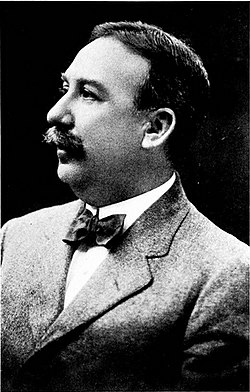 Edwin S. Porter (a több snittből összerakott vágást alkalmazta először)
Fikciós film készítő
Eisenstein és Kulesov  („egy meg egy az három” alapelv)
Dokumentumfilm készítő
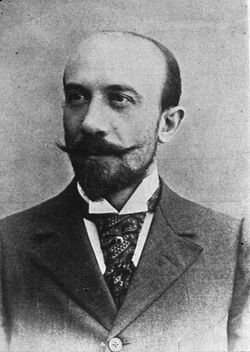 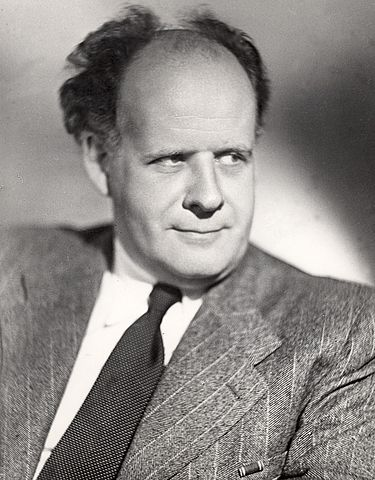 Auguste és Louis Lumière
David Wark Griffith
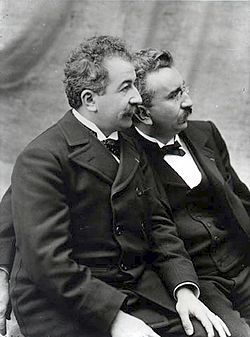 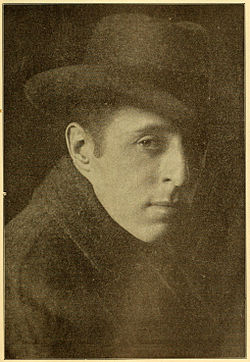 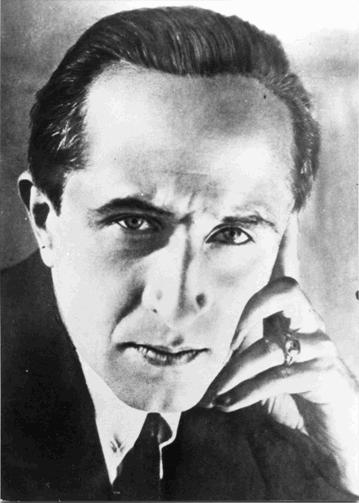 Georges Méliès (1896 és 1912 között közel 500 filmet készített)
FILMEK/VIDEÓK TÍPÚSAI
HÁZI KÉSZÍTÉSŰ
FILMGYÁRTÓK ÁLTAL
- HORROR
ADAPTÁCIÓS
ANIMÁCIÓK
IDŐSEBBEKNEK
GYEREKEKNEK
RAJZOLT
- AKCIÓ
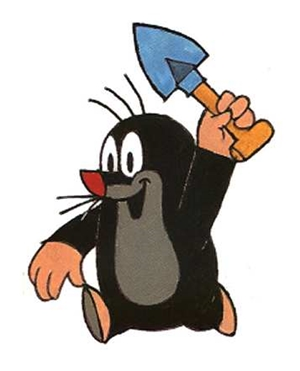 - KÖNYV
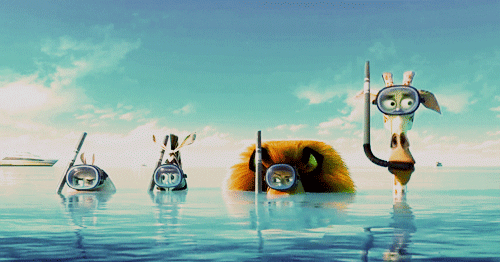 - OKTATÓ VIDEÓ (TUTORIÁL)
- DRÁMA
- KÉPREGÉNY
- ZENÉK KLIPJEI
- SCI-FI
- JÁTÉK
- TRHILLER
MONTAZS
VÁGÁS
- ROMANTIKUS
FILMSZALAG > KAZETTA > CD/DVD > TV/MOZI/INTERNET
MONTAZSOK > FEKETE-FEHÉR NÉMAFILM > FEKETE-FEHÉR HANGOSFILM > SZÍNESFILM
ESZKÖZÖK/TECHNIKÁK
VÁGÁS:
ÁTMENET:
EFFEKT:
Össze csúsztatás
Pár mp kihagyás
Elsőtétis
Program béli átmenet
Éles vágás
Folyamatos vágás
Belső vágás
Ugró vágás
Programban használható
Egyszerű:
Tájról:
Számitógépről:
Képernyőfelvevő program
Kamera(telefon)
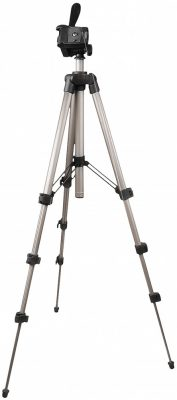 MONTAZS:
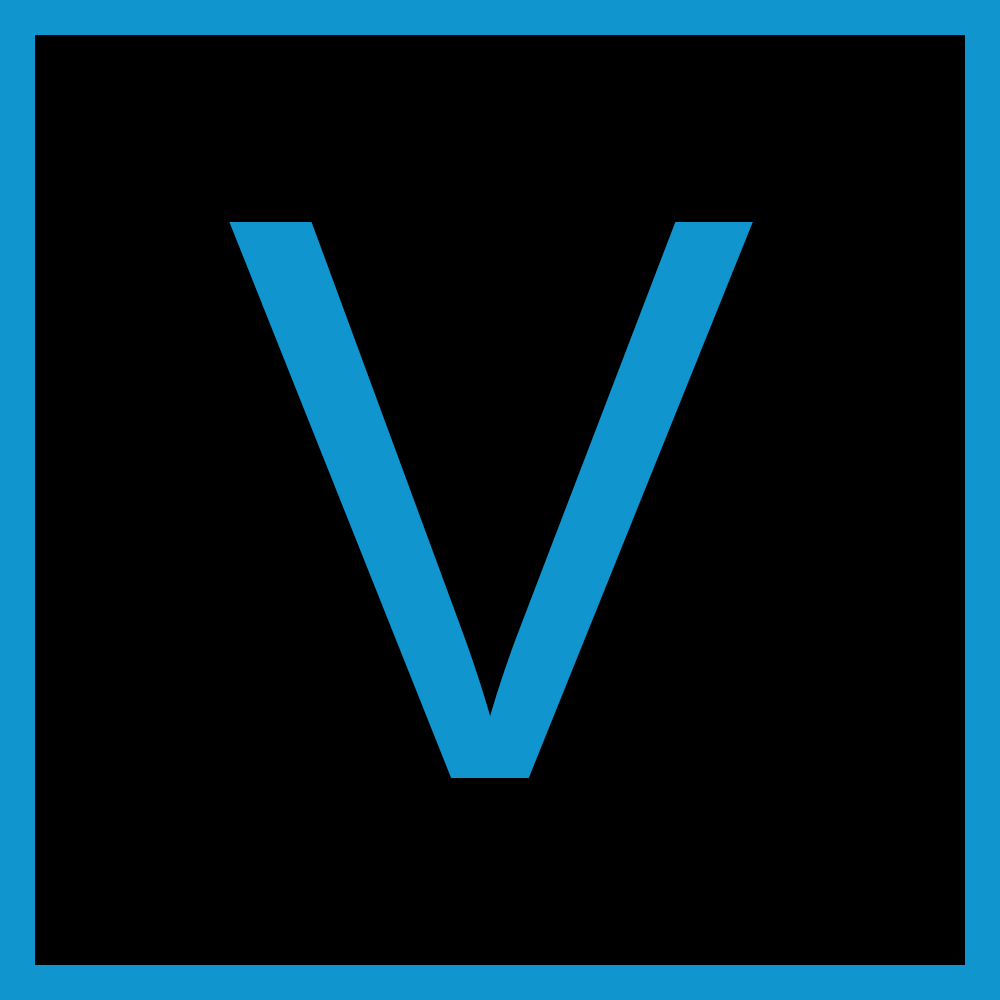 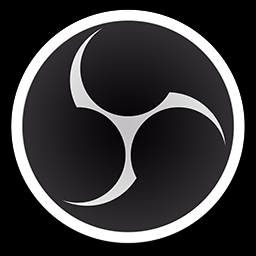 Párhuzamos
Belső
Sequenciális
Komoly:
Tájról:
Számitógépről:
Kamera + állvány
Videóvágó program
Képernyőfelvevő program
Videóvágó program
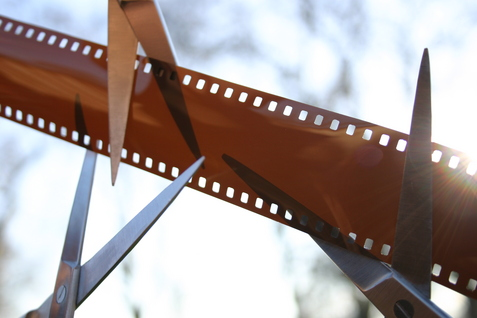 +zöldháttér
FOLYAMATA
2. Tervezés: készíts rajzokat vagy csak gondold át alaposan
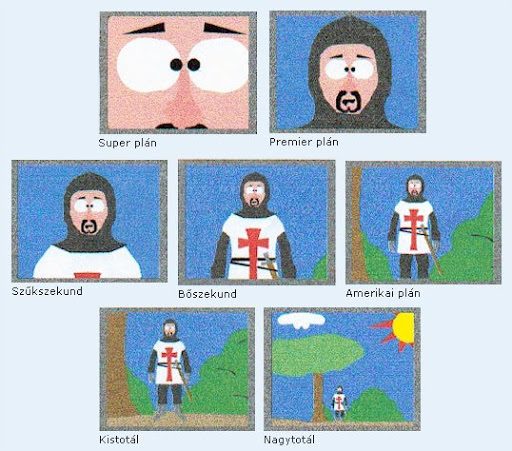 3. Forgatás: kezdődhet a felvétel
Ötlet/elképzelés
Tervezés
Forgatás
Vágás
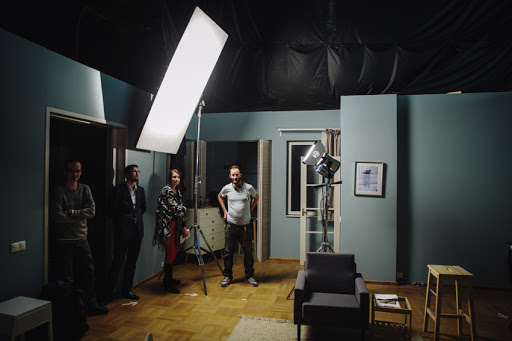 1. Ötlet/elképzelés: mindig legyen elképzelésed
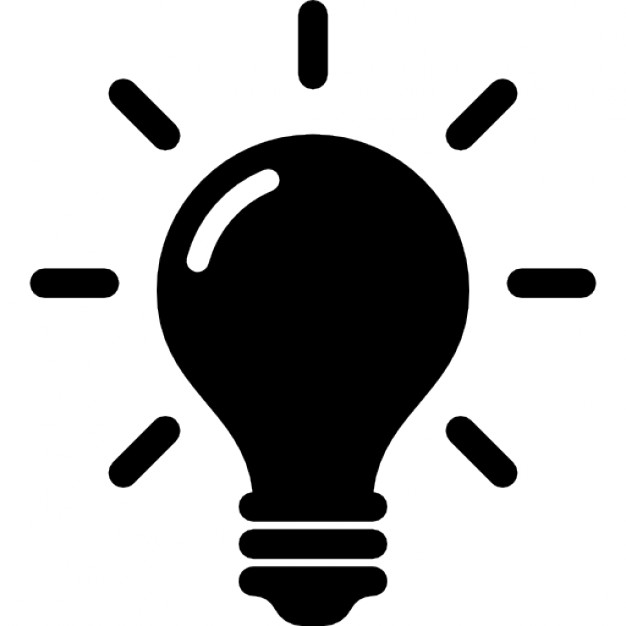 4. Vágás: ami felesleg az kuka
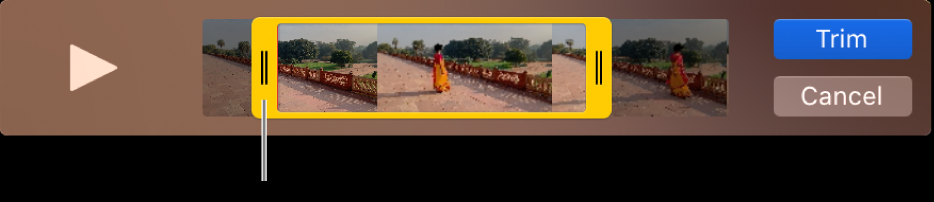 MINT SZAKMA
összetett
Ipar:
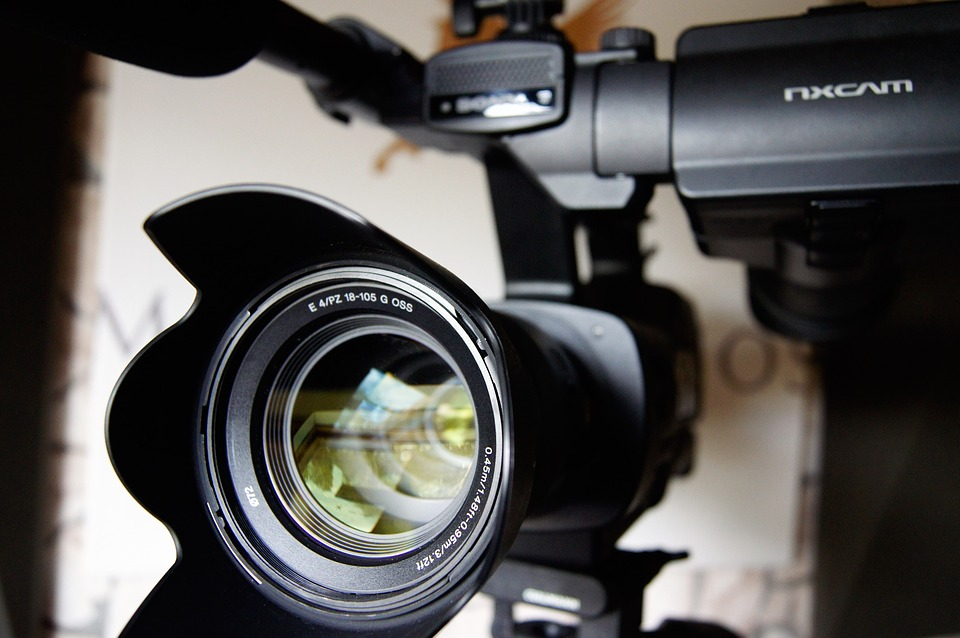 Videóvágó:
Producer
Rendező
Forgatókönyv író
Operatőr
Stáb
Színészek / kaszkadőrök
Vágó / hangmérnök
Diszlett / jelmeztervező
Segíti a videós munkáját azzal hogy átveszi a vágás folyamatát, ezzel felszabadítva a tartalomgyártónak több időt a videók felvételének
MANAPSÁG
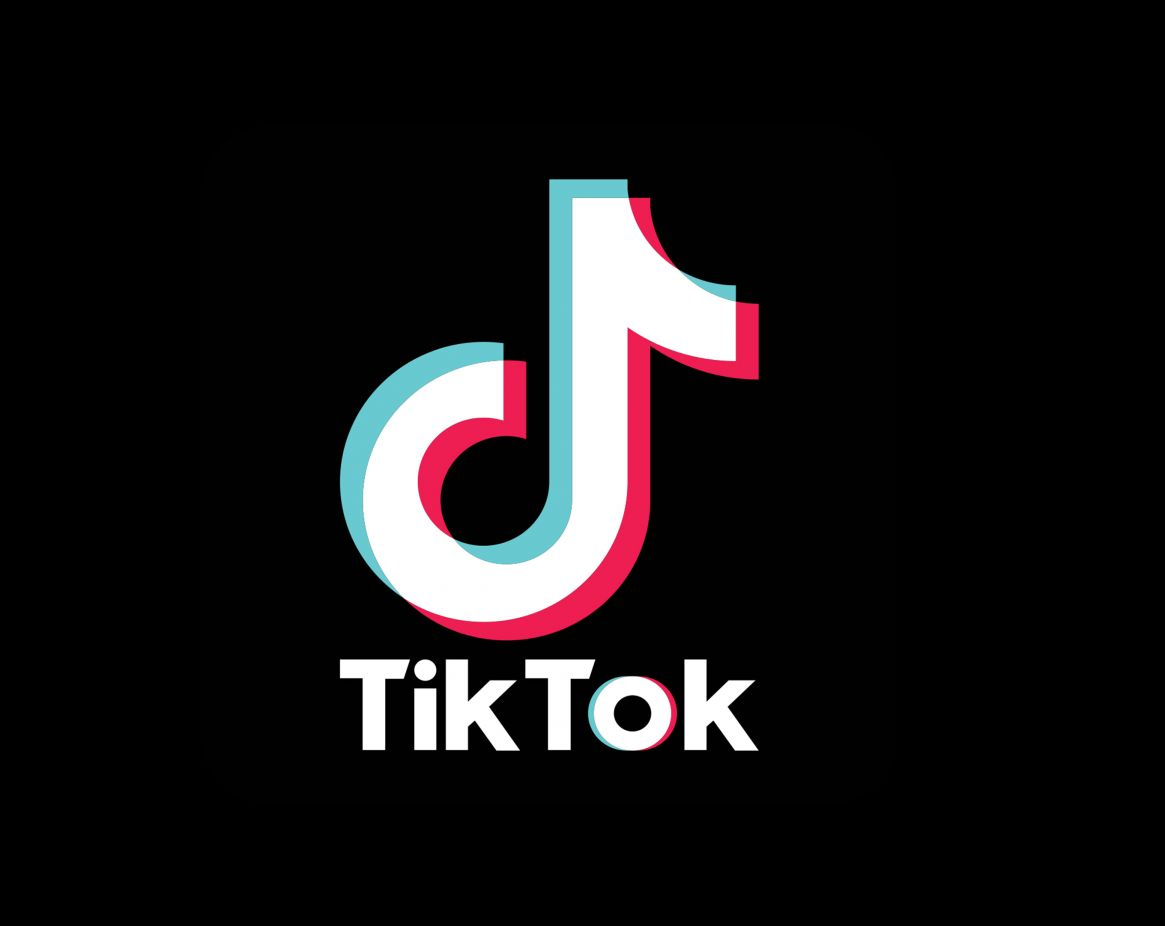 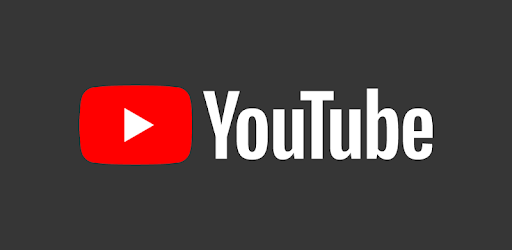 Mostanában megjelent a TikTok, ahol rövidebb videókat tesznek közzé
Már egy telefonnal is lehetséges profi videókat készíteni
Sok fiatal tölt fel videókat a Youtube-ra
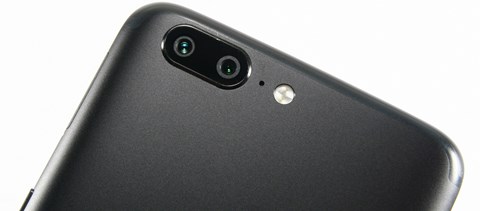 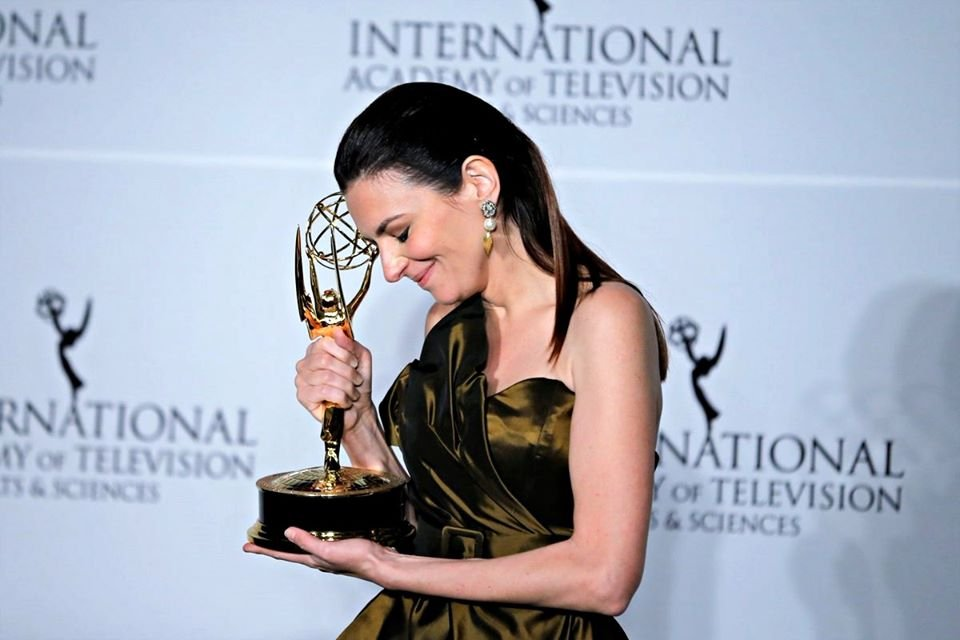 2019-ben is nyertek díjakat magyar filmek
KÖSZÖNÖM A FIGYELMET!
KÉSZÍTETTE: BOGNÁR GÁBOR
IRODALOMJEGYZÉK:
https://hu.wikipedia.org/wiki/V%C3%A1g%C3%A1s_(filmk%C3%A9sz%C3%ADt%C3%A9s)
https://www.filmtett.ro/cikk/588/filmtortenet-az-elbeszeles-kialakulasa-lumiere-ek-georges-melies-david-wark-griffith
http://filmvilag.hu/xereses_frame.php?cikk_id=10306
https://web.archive.org/web/20160308120805/http://halivud.hu/index.php?id=221&phpsessid=9&subcontent=skool%2Fread.php
https://hu.wikipedia.org/wiki/Filmes_munkak%C3%B6r%C3%B6k
https://papageno.hu/featured/2019/12/ezek-voltak-2019-legnagyobb-magyar-filmes-sikerei/